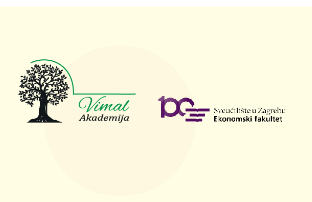 Terenska nastava u sklopu 4. međunarodne znanstveno-stručne konferencije za razvoj ruralnog turizma RRT 2023
OPG RežekPogled u budućnost
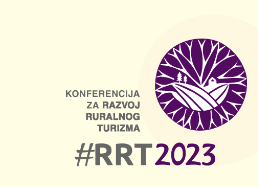 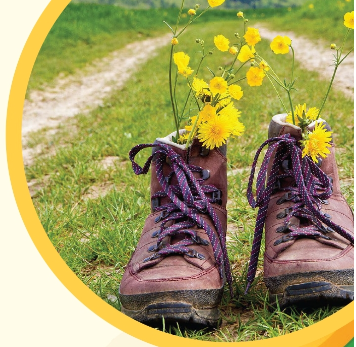 Izradili:
Lorena Milinković
Anamarija Burek
Zvjezdana Uzelac
Timon Fabijanec
Mihael Stručić
Danijel Topljak
Veleučilište u Križevcima
Smjer: Menadžment u poljoprivredi 
Kolegij: Ruralni razvoj, 3. god.
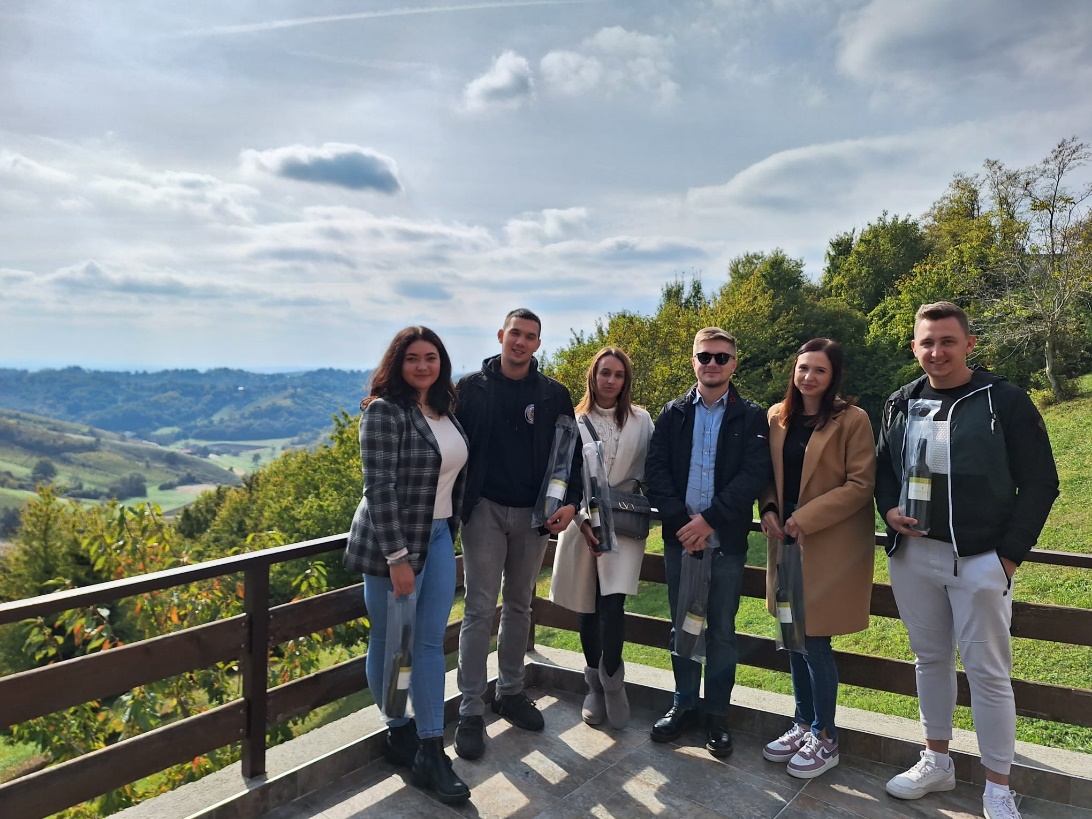 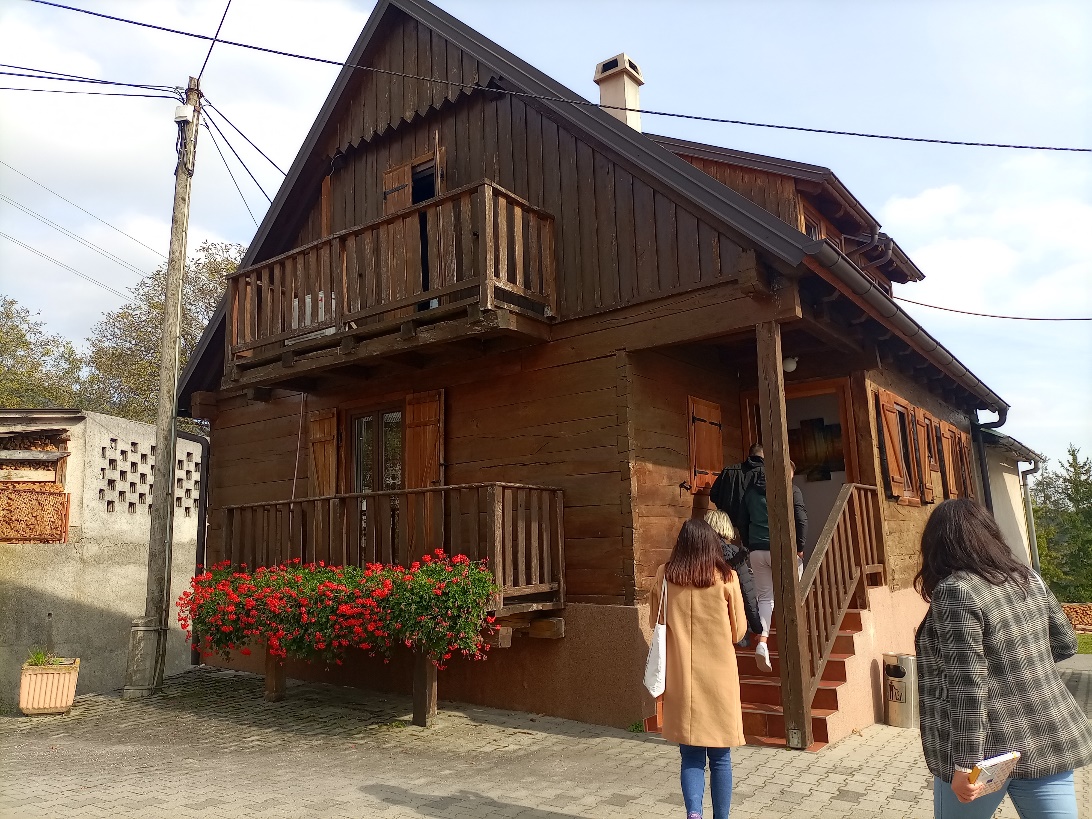 Uvod: kratki opis subjekta i glavne djelatnosti
IV. generacija vinara (2. pol. 18. st. – danas)

Smještajni kapaciteti (10 soba/20 kreveta) i ugostiteljstvo (80 sjedećih mjesta)

Konferencijska dvorana (60 sjedećih mjesta)

Proizvodnja vina i pjenušca, eno-gastronomska ponuda
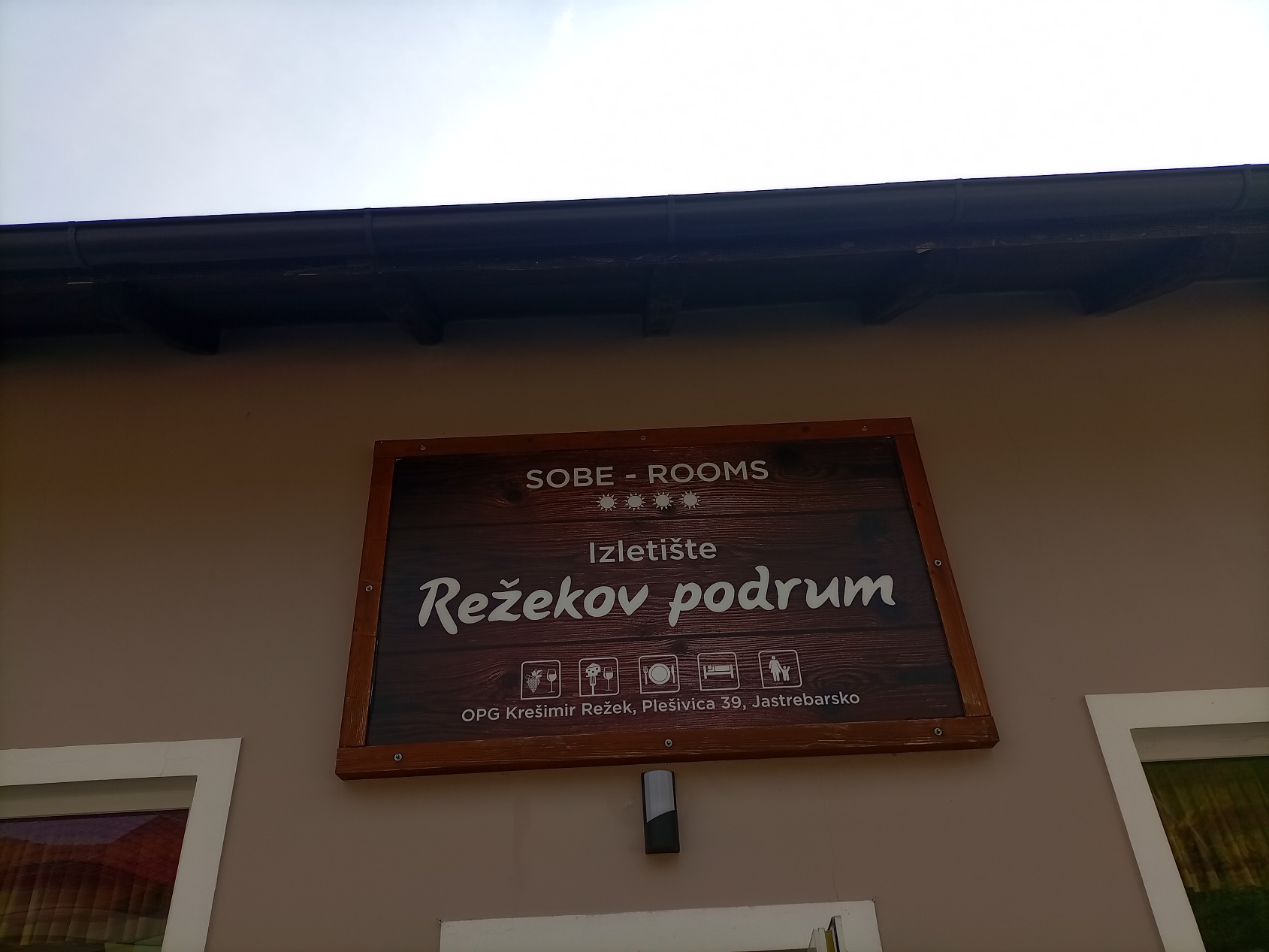 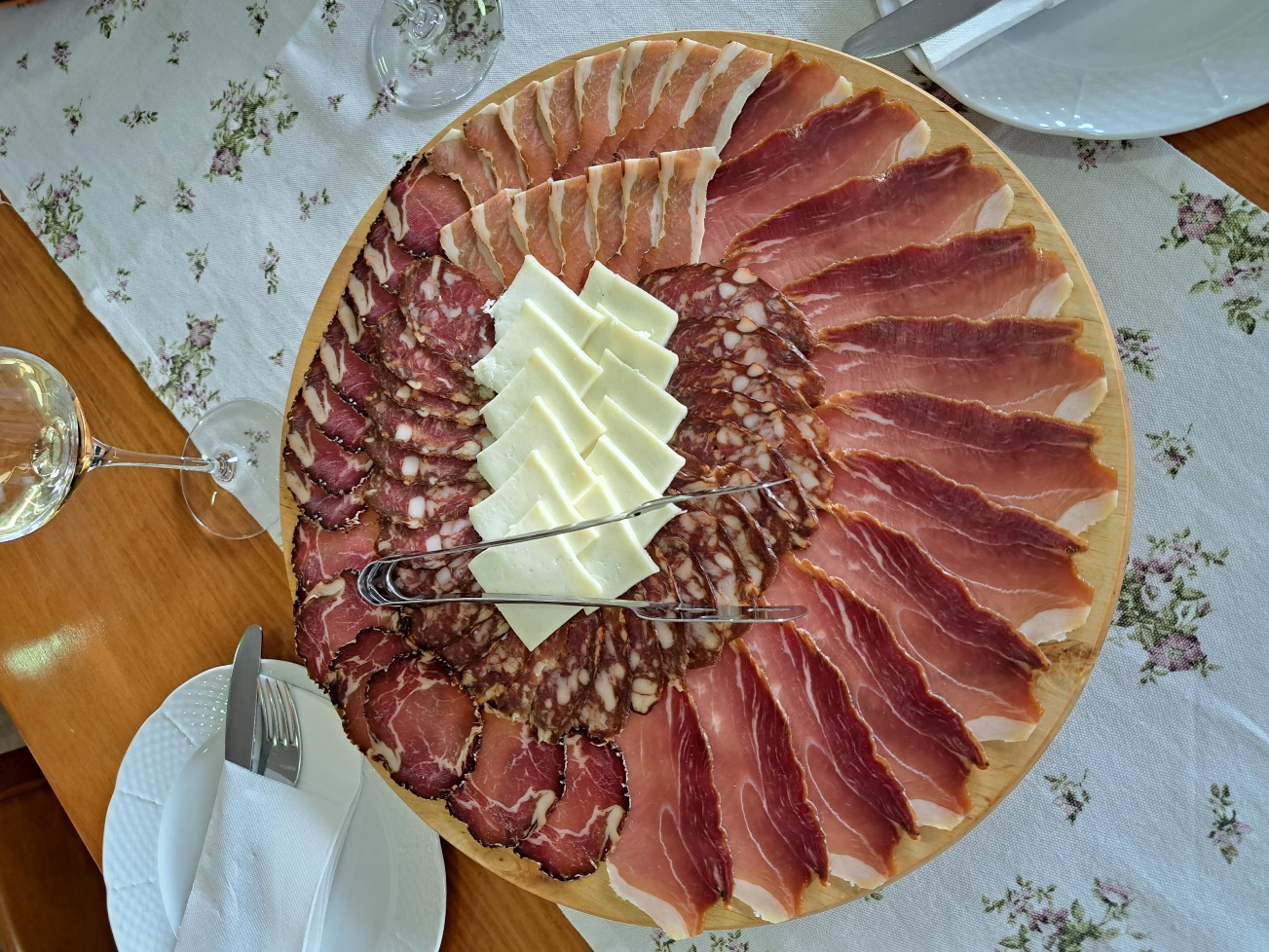 Analiza stanja i ponude sadržaja
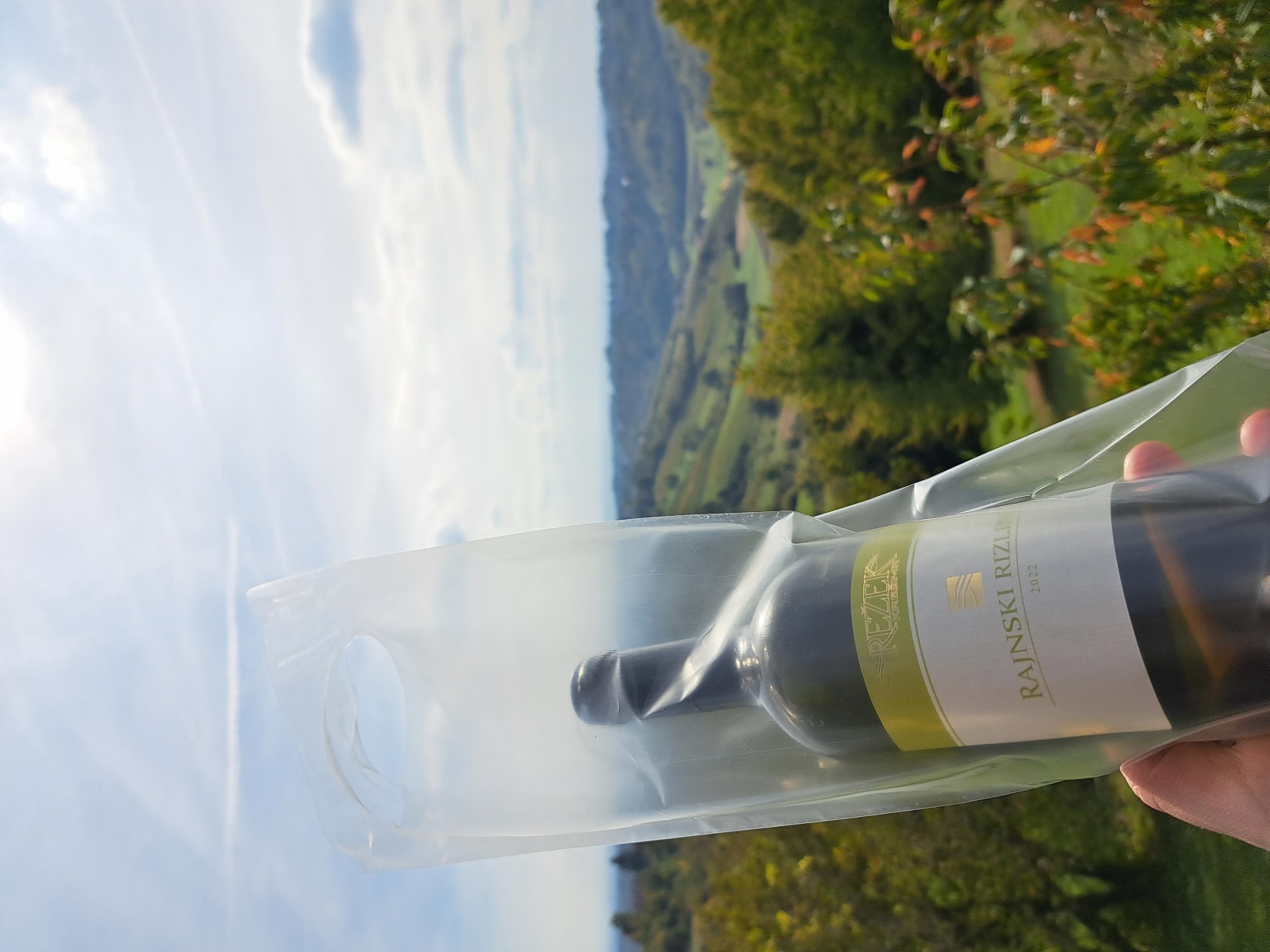 Perspektivni dio: prijedlozi za unaprjeđenje
Redizajn etikete butelje vina

Redizajn društvenih mreža (Instagram, FB, Web stranica) + nagradne igre

Postavljanje novih putokaza (diferencijacija od ostalih istoimenih OPG-ova)

Osmišljavanje manifestacija (proslava Martinja, Valentinova)

Medijska vidljivost
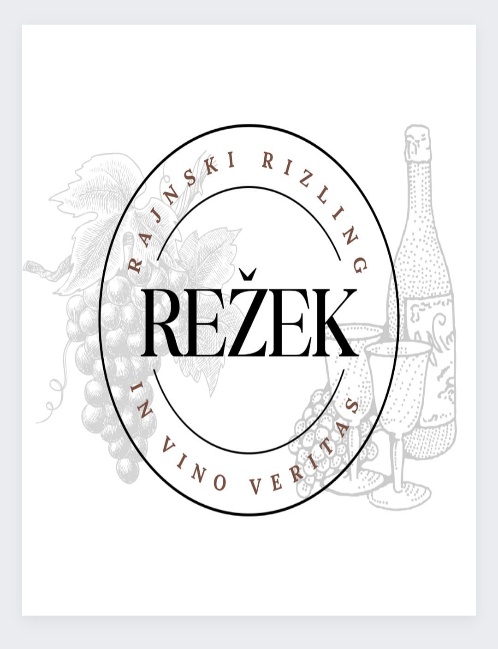 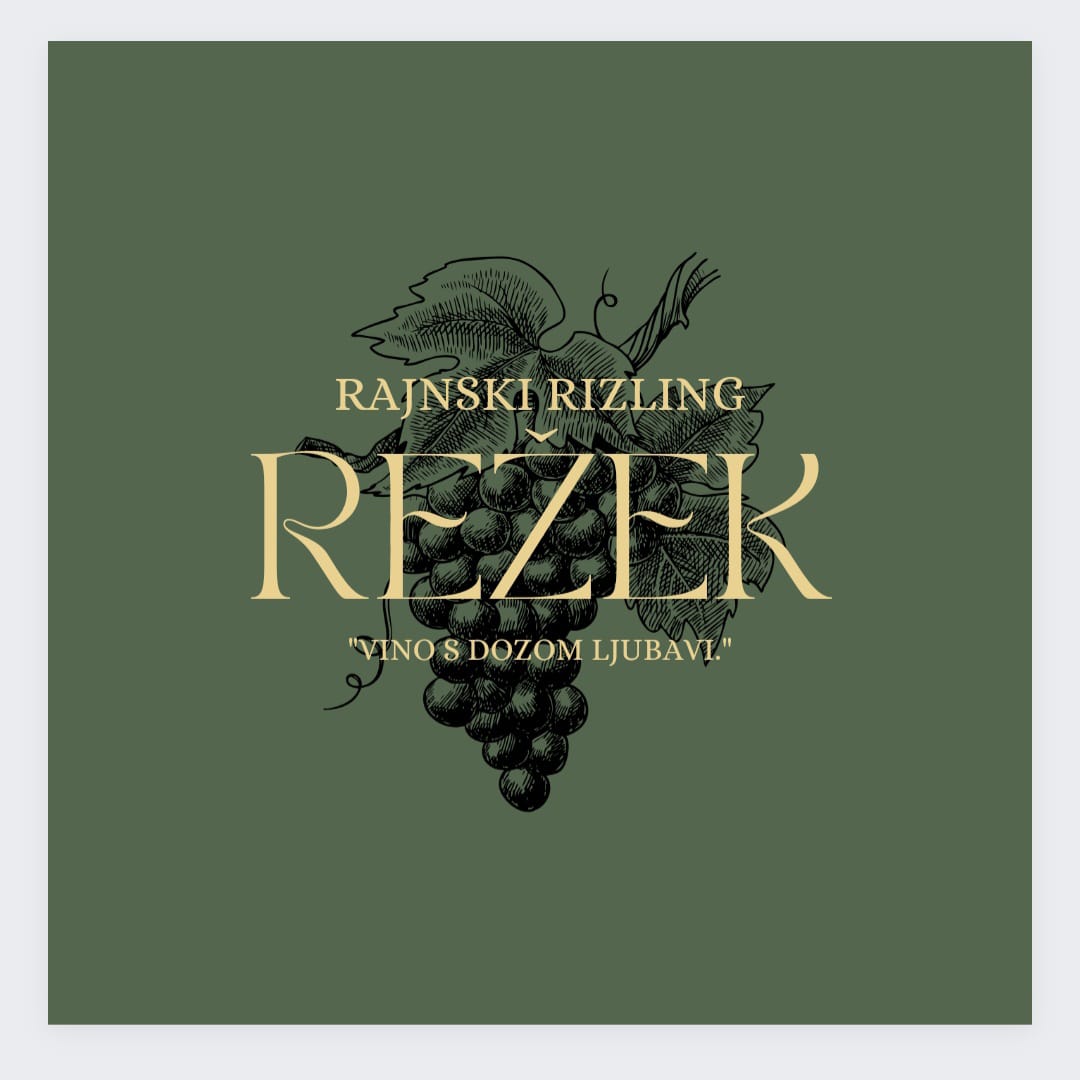 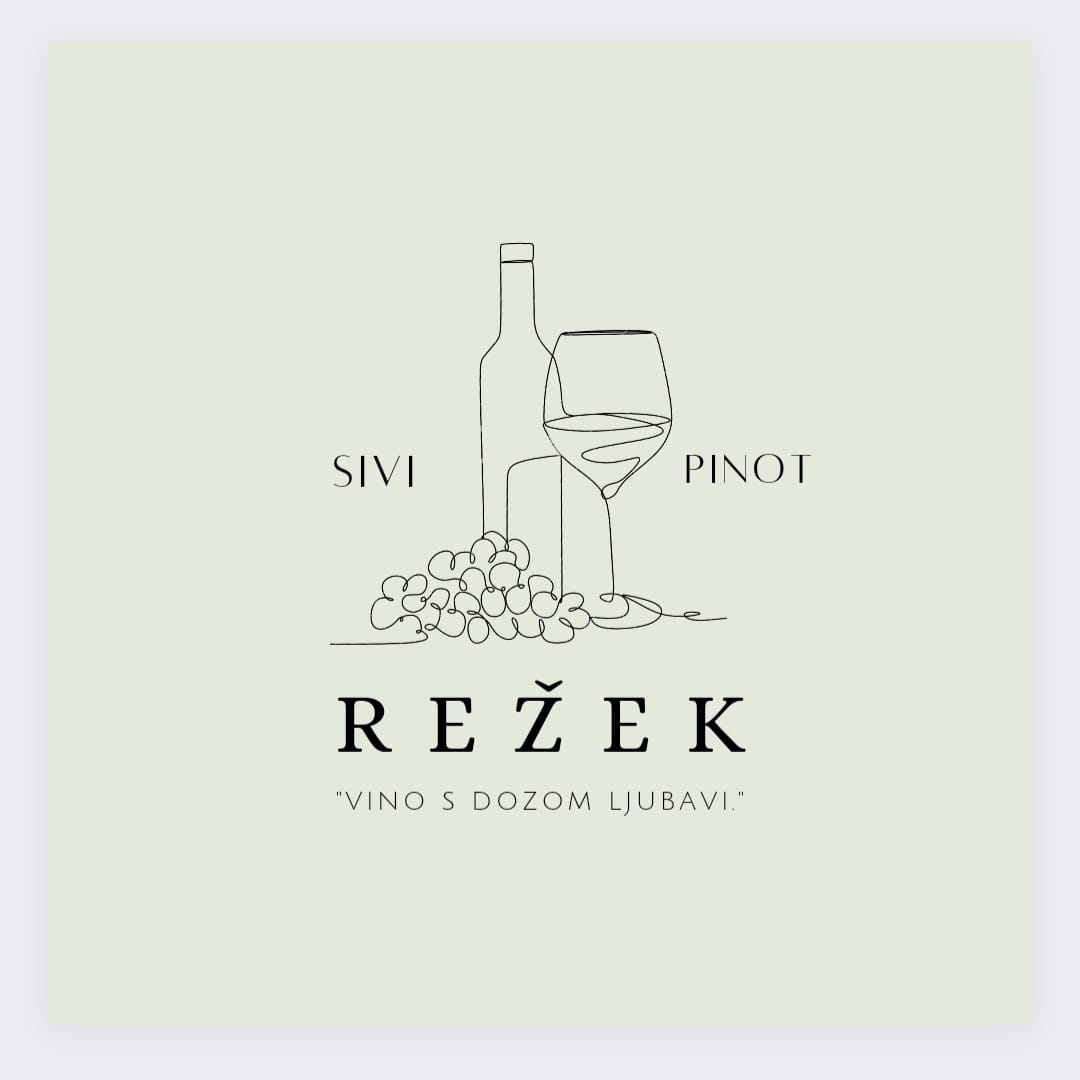 Redizajn etikete butelje vina
Redizajn društvenih mreža
Postavljanje novih putokaza
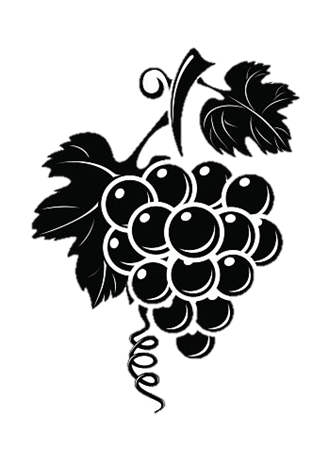 Izletište Režekov podrum
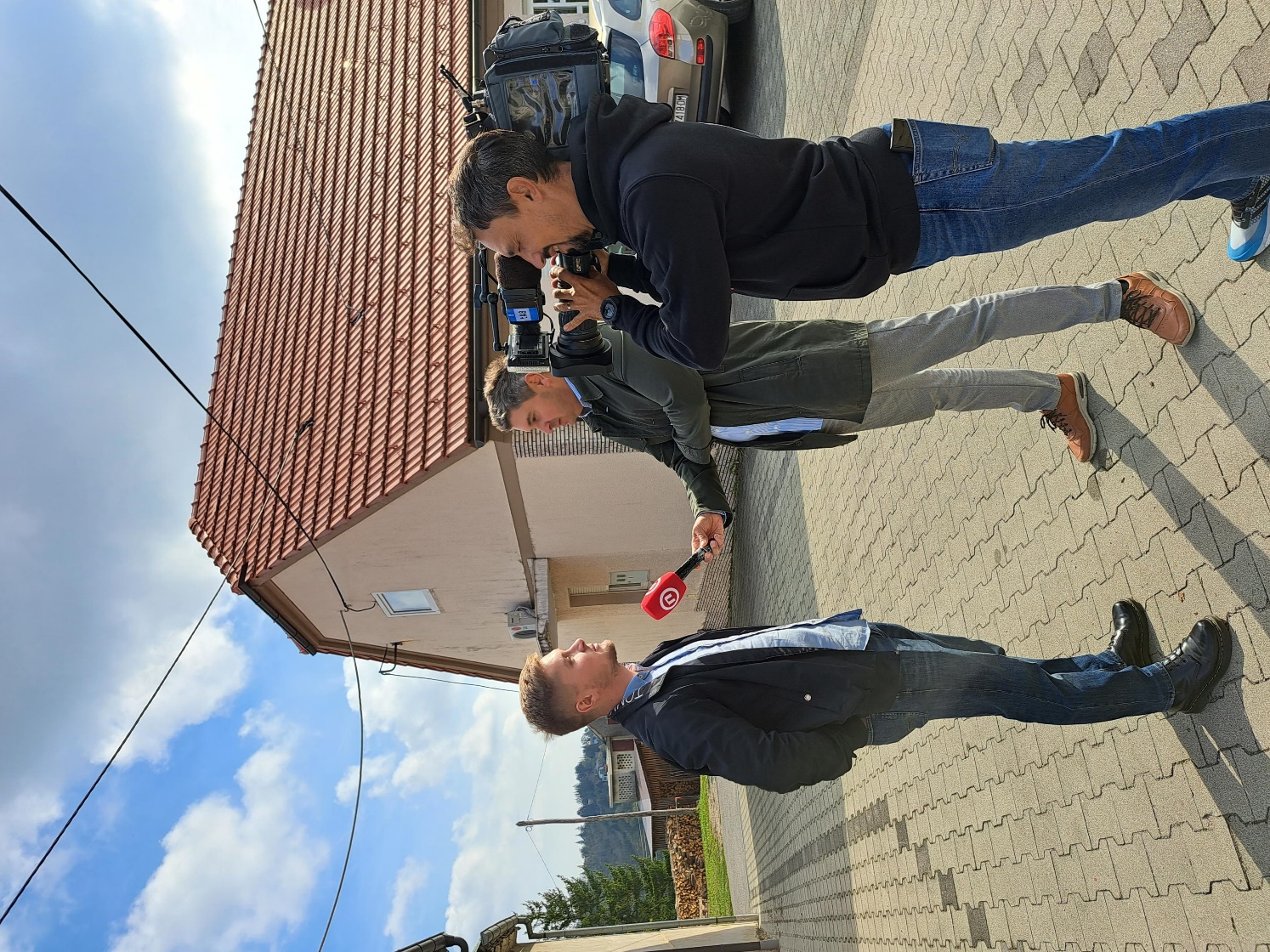 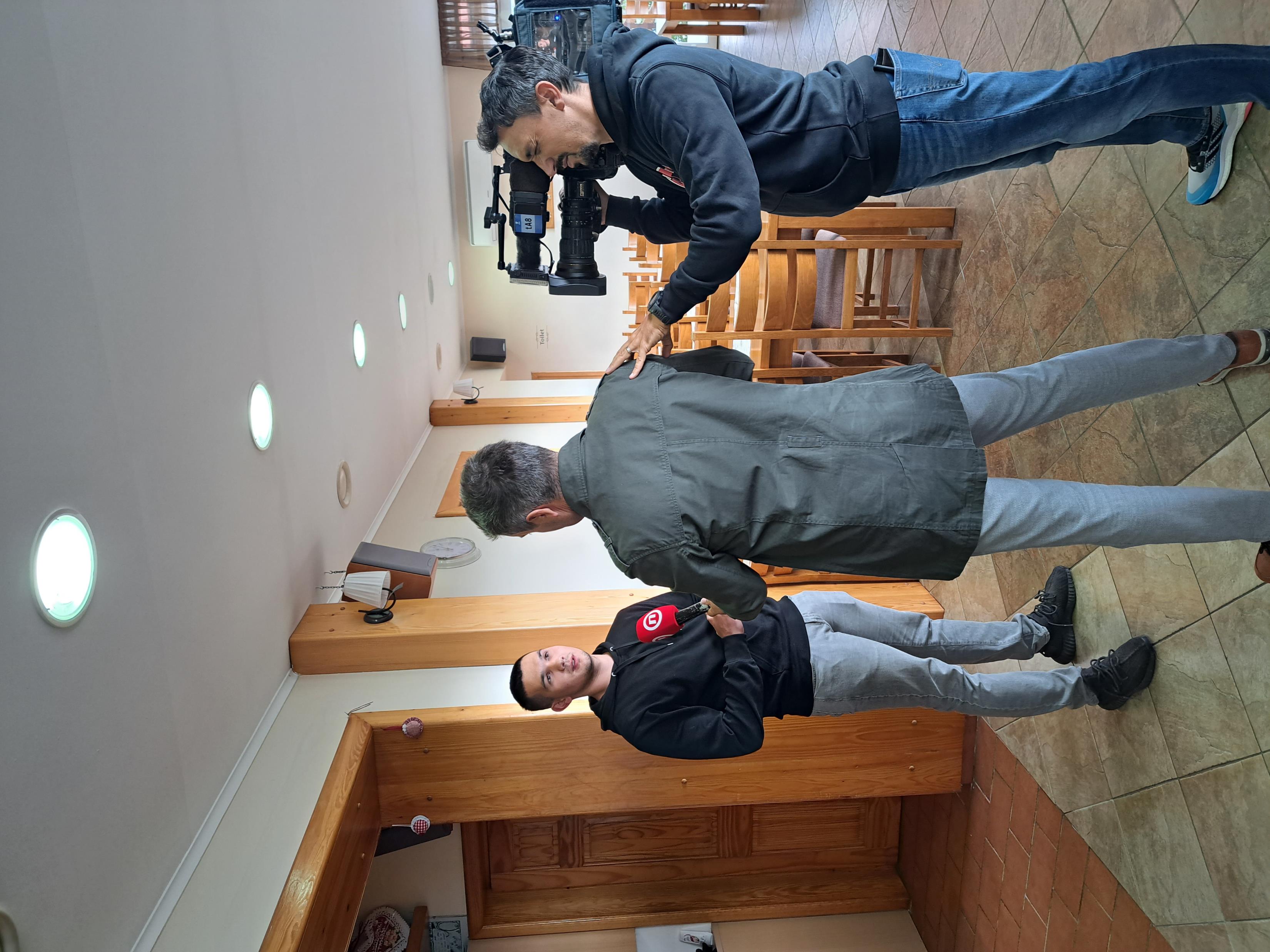 Hvala na pozornosti!
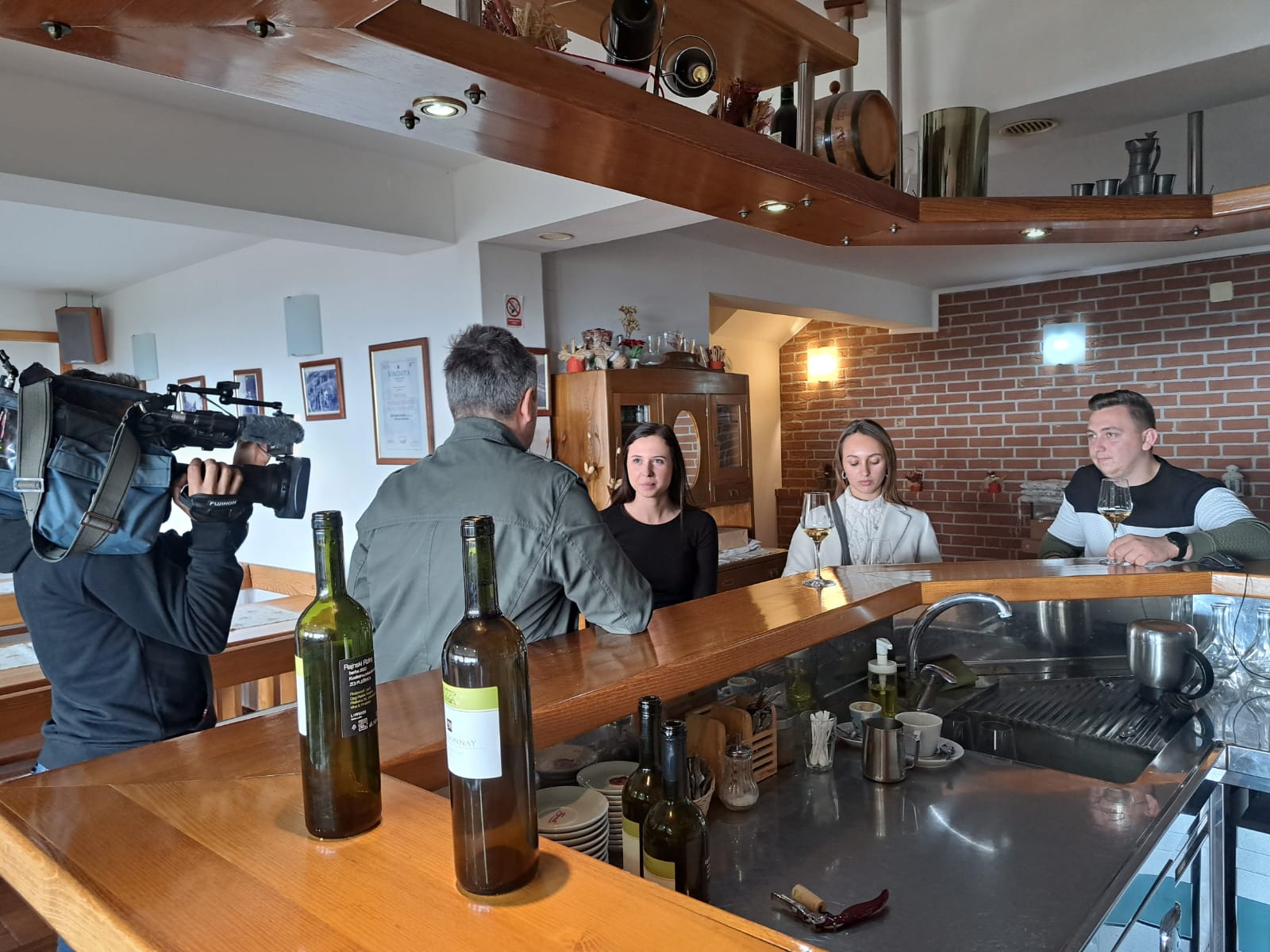